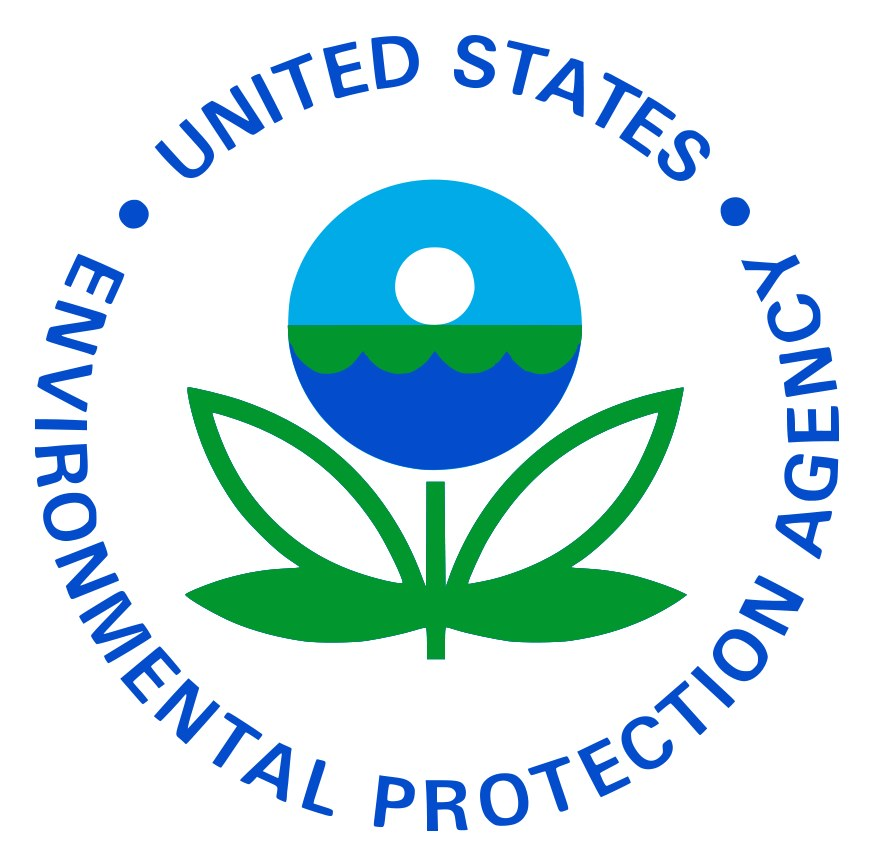 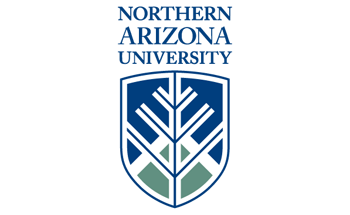 Carbon Emissions on the Navajo Nation
Tracey Lee
Northern Arizona University
Intern with NASA Space Grant
Institute for Tribal Environmental Professionals- Mentor: Mansel Nelson
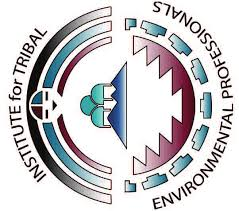 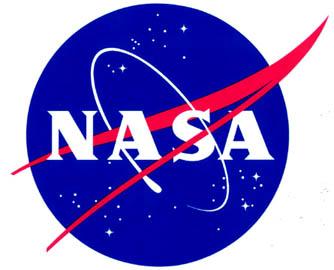 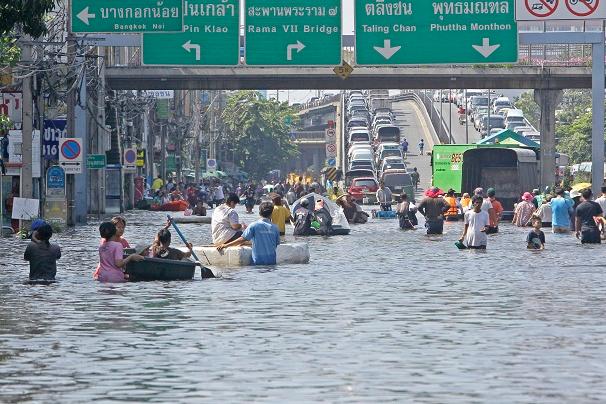 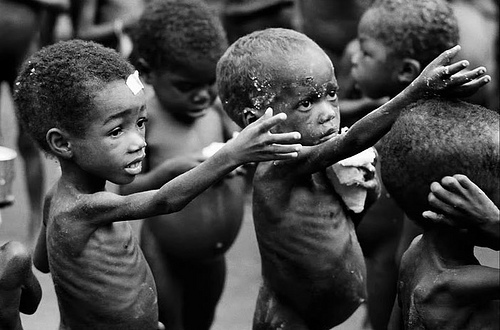 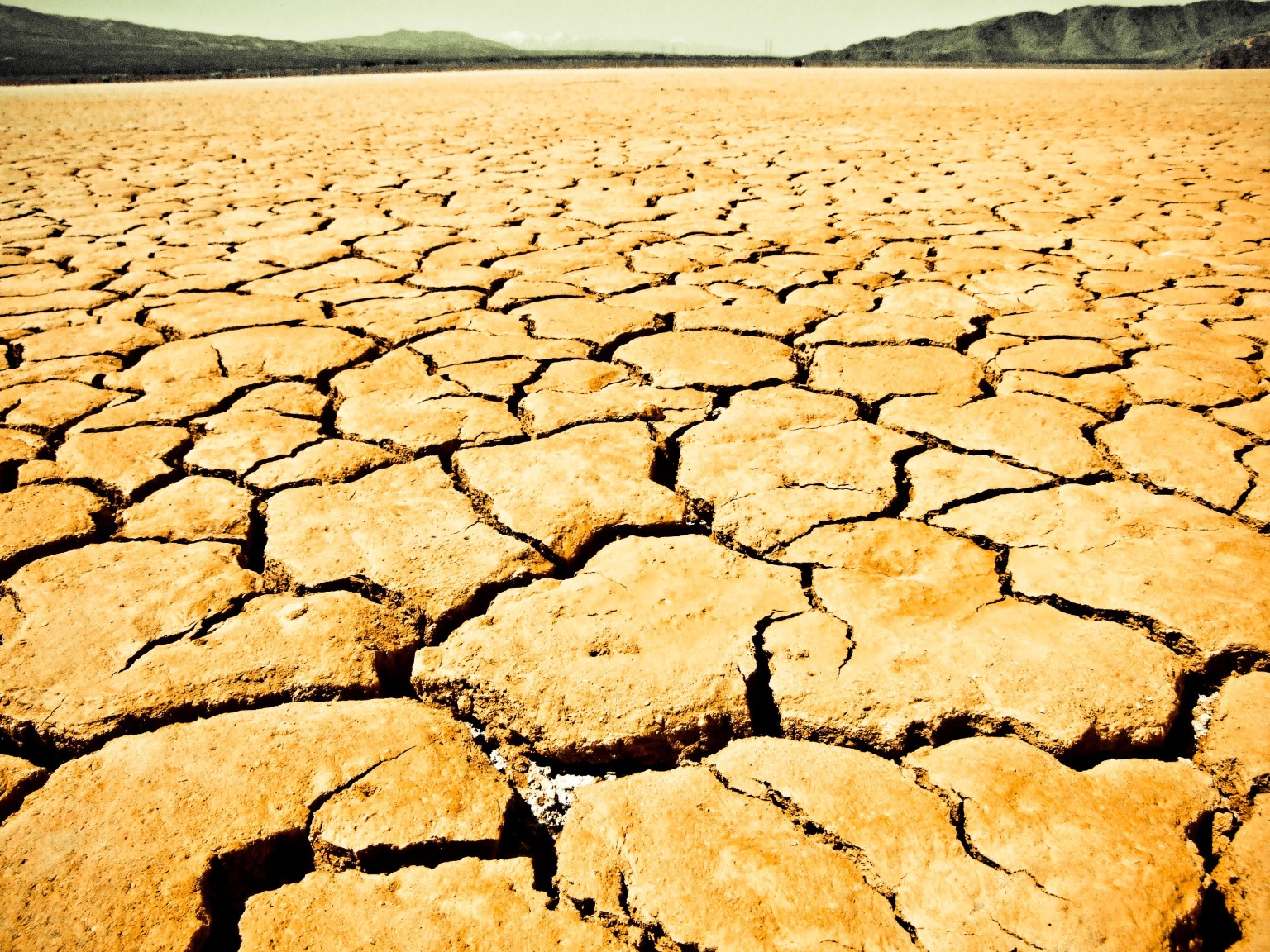 Climate Change
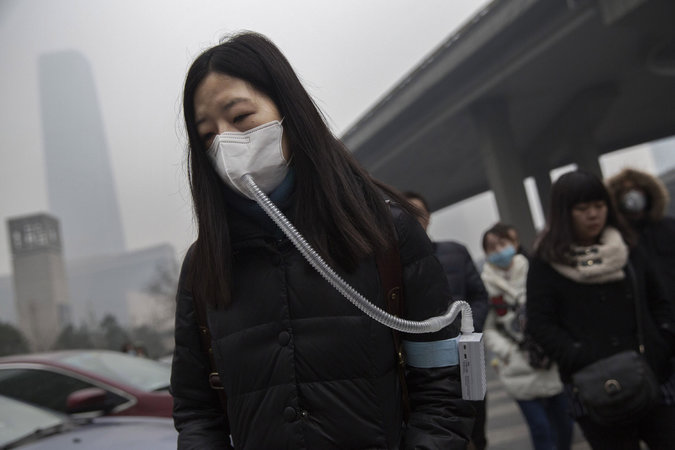 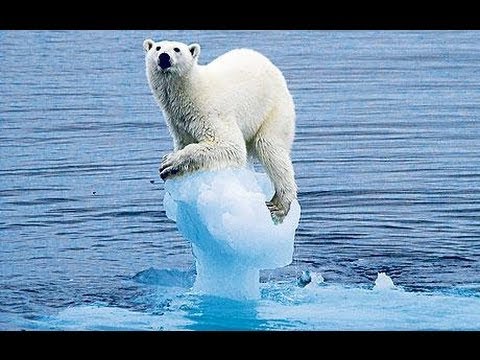 Global Warming
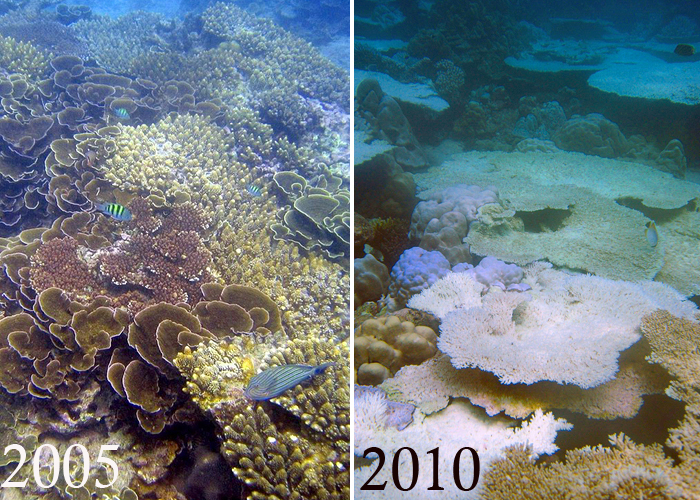 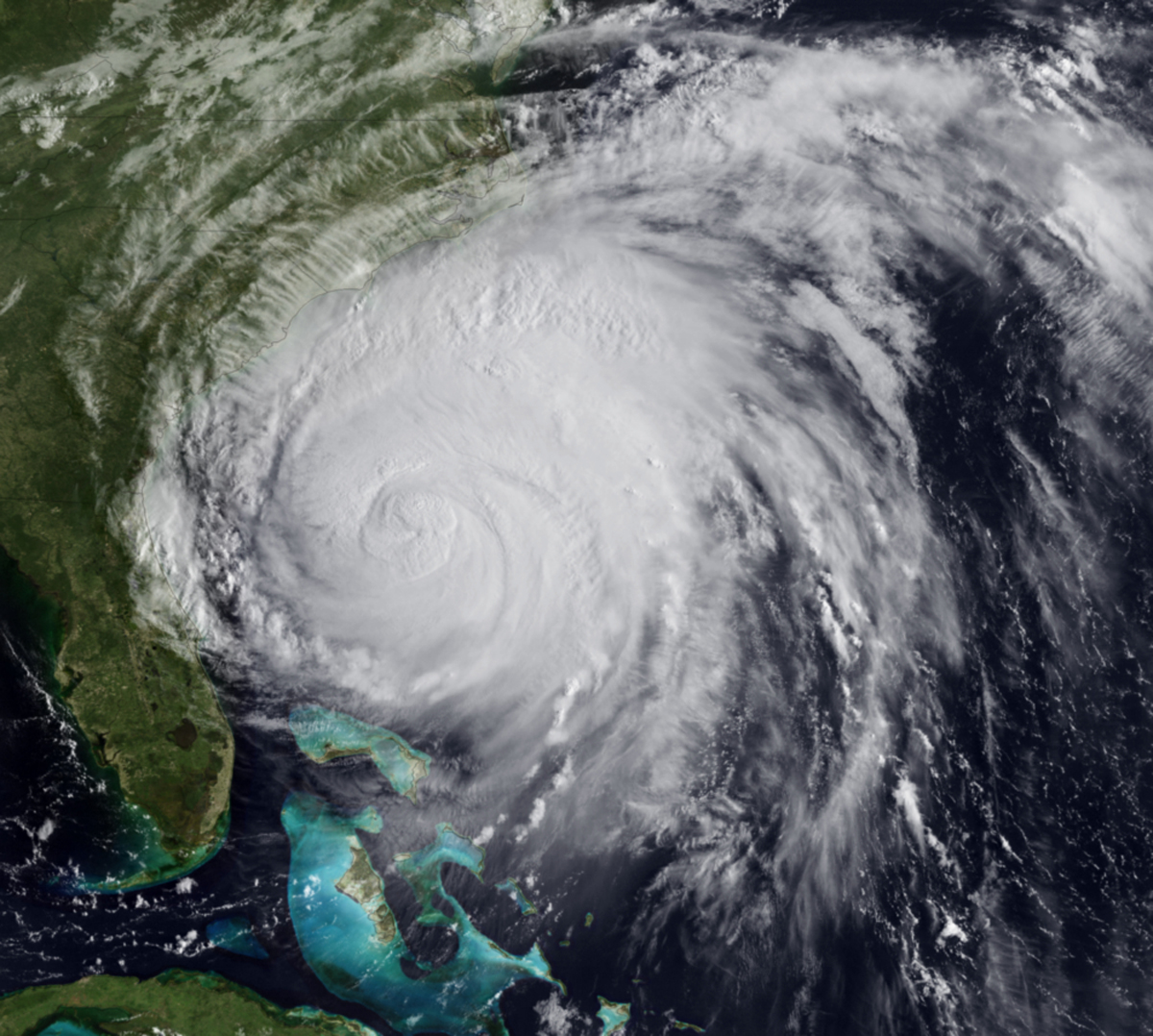 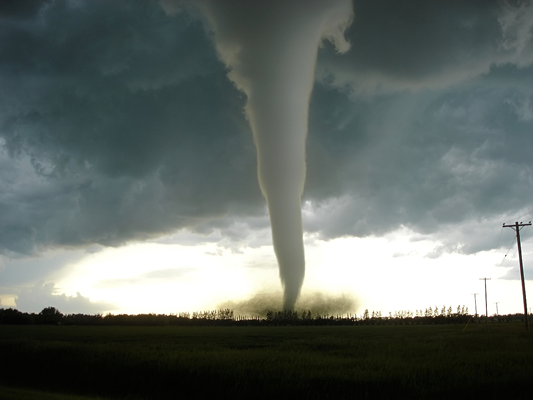 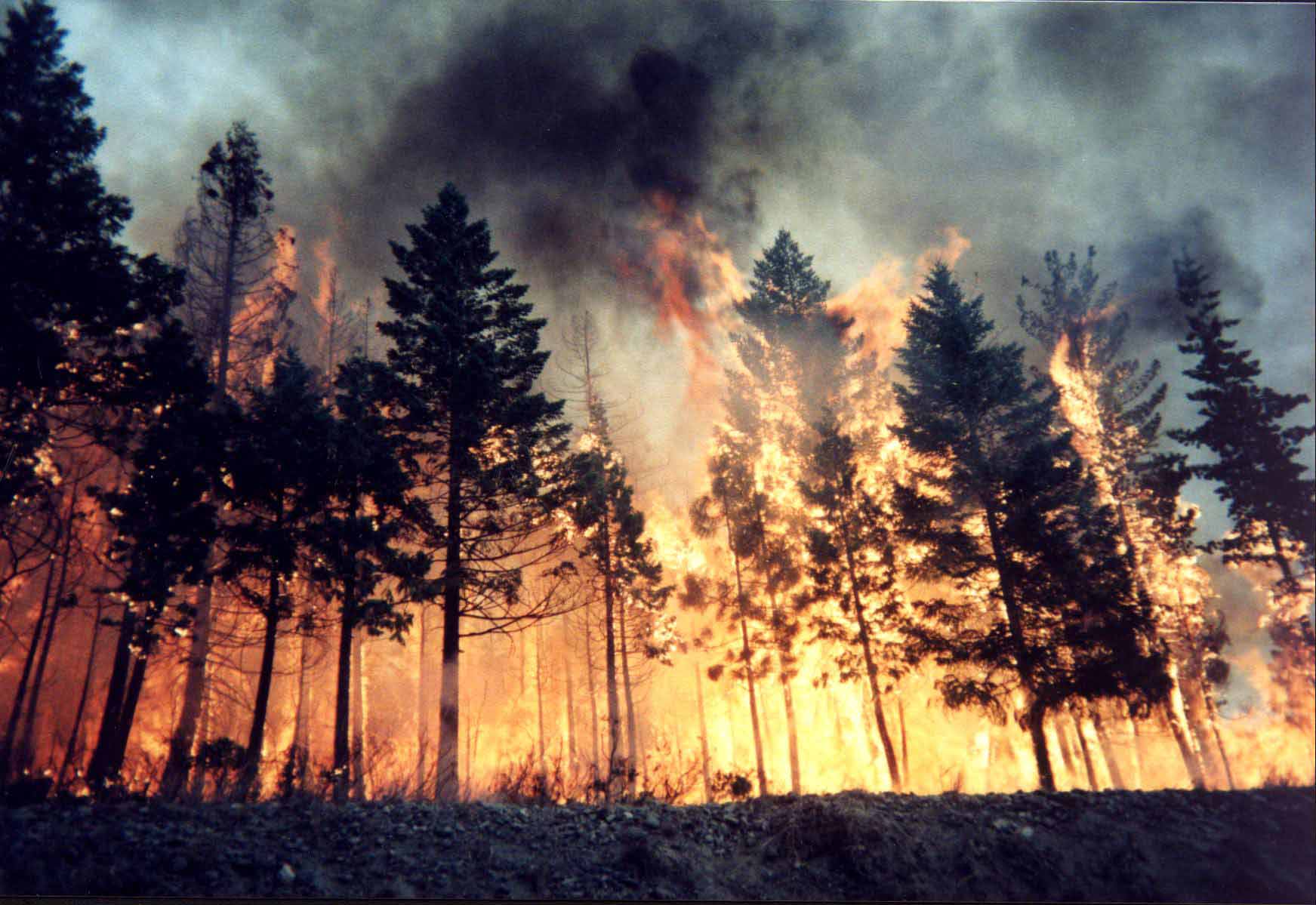 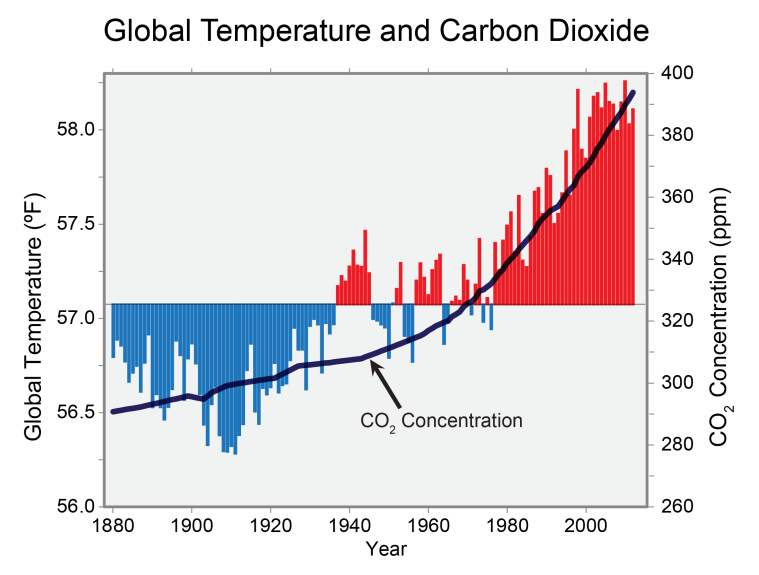 The Impact
Power Plants are the Single Largest Source of Carbon Pollution.
Carbon Dioxide- 82%
Methane- 10%
Fluorinated Gases- 3%
Nitrous Oxide- 5%
Navajo Nation
3 Power Plants
Navajo (NGS)
Total CO2 16,925,558.46 tons (US)
Four Corners 
Total CO2 14,491,314.13 tons (US).
San Juan (PNM) is 1,684 Total CO2 11,906,236.27 tons (US).
TOTAL=
43,323,108.86 C02 tons
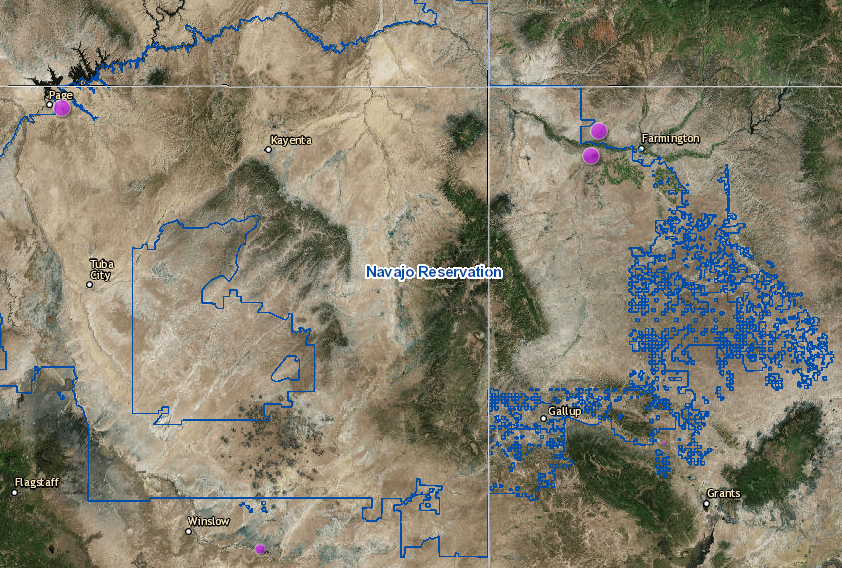 NGS
PNM
27,413 mi²
FC
What does One ton of CO2 look like?
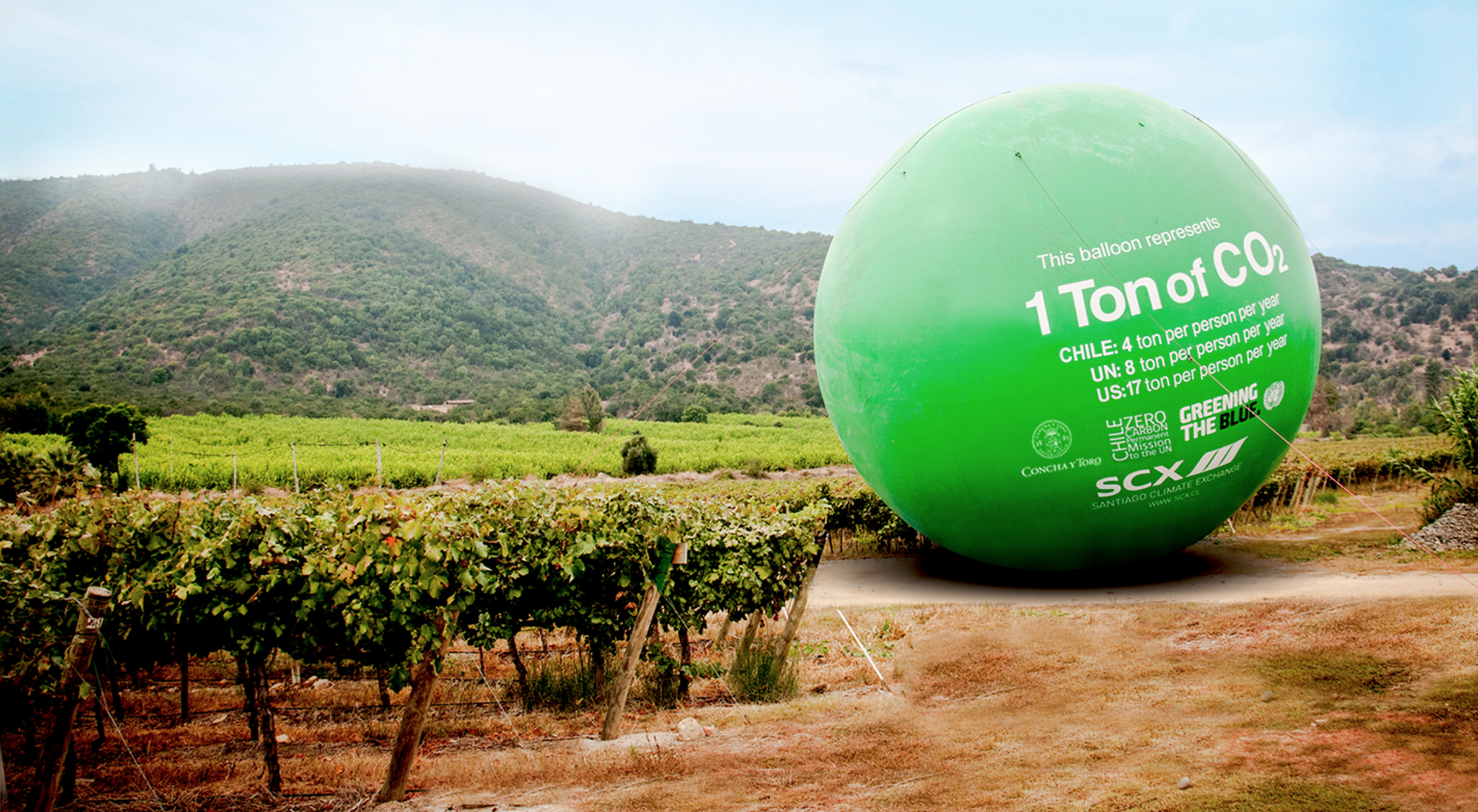 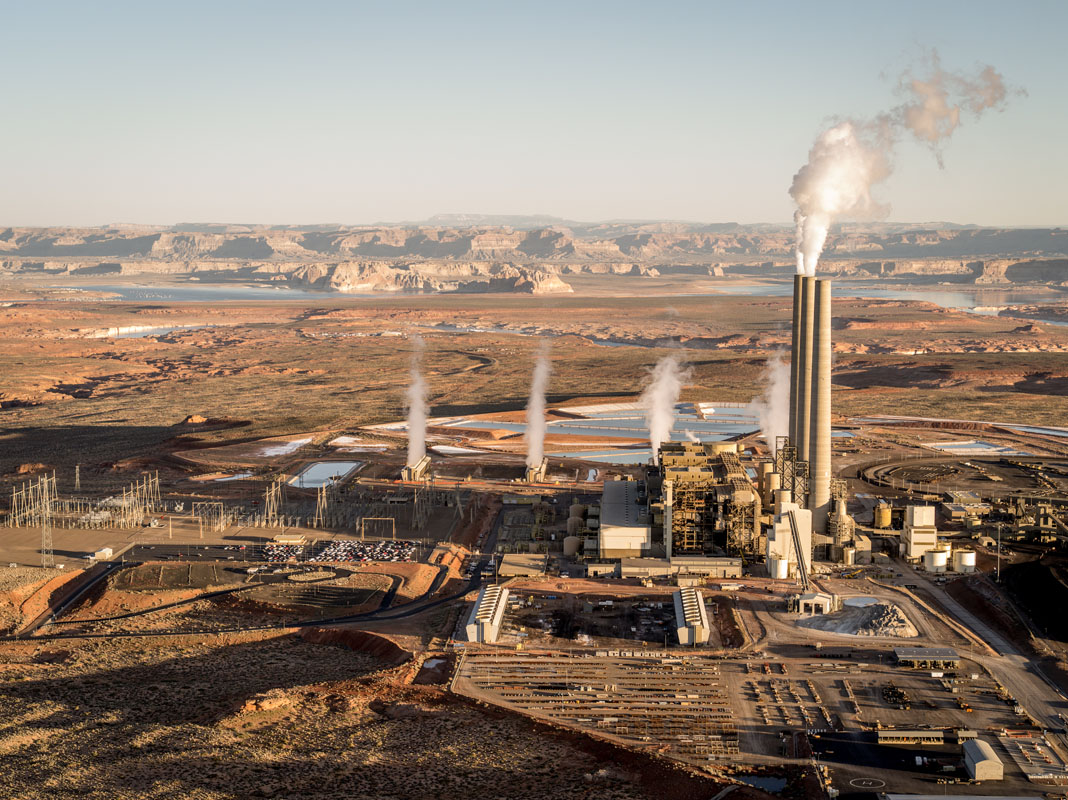 Navajo Generating Station- Page, AZ
Established 1974
Stakeholders
Central Arizona Project – 90%
Navajo- approx. 920 jobs
San Juan Power (PNM)
Revenue
5 million in property taxes
Stakeholders
Co- ownership with 9 Utilities across the Western U.S. 
Employs 350
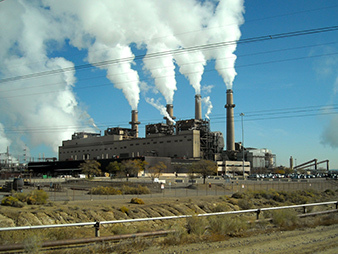 Climate Change effects on the Navajo People
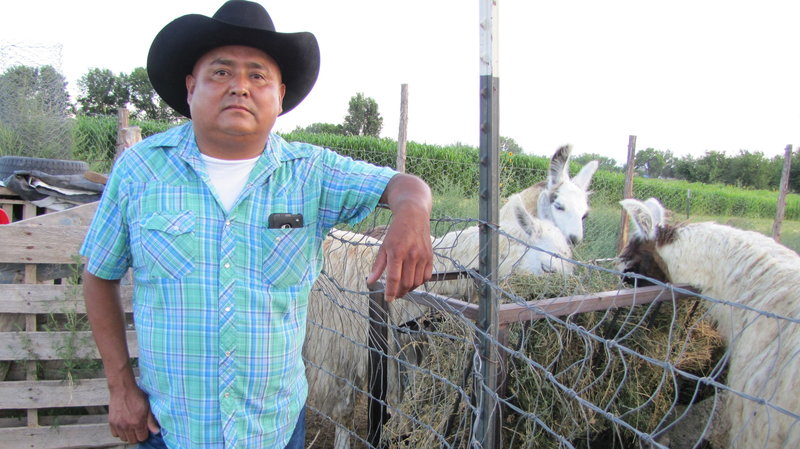 Impacts everyday lifestyles (resources, livelihoods and culture)
Pollution
Water, Plants, 
Livestock
Extreme and sporadic weather events
Droughts- within 3 decades, 30 lakes have dried out
Flash floods
Tribes are working towards mitigating and adapting to the effects of climate change
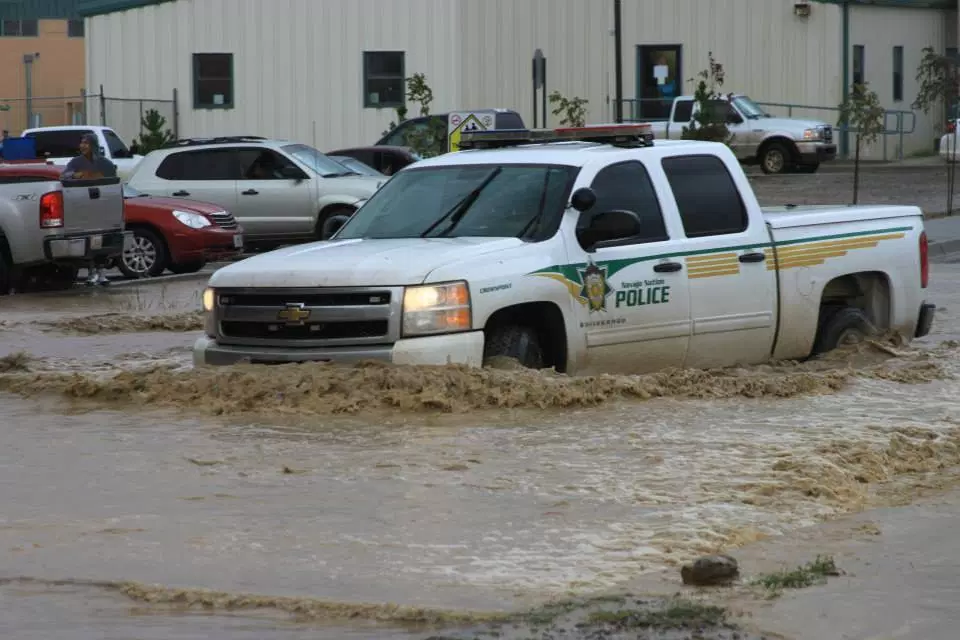 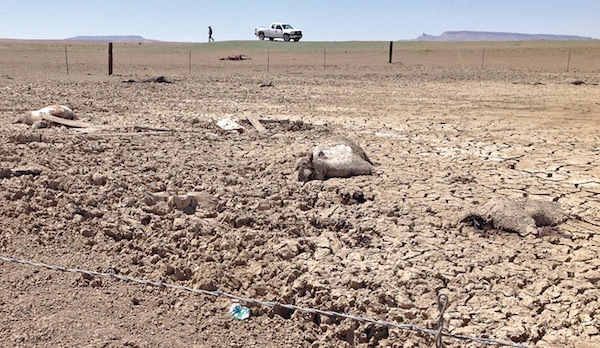 In partnership with President Obama and the Environmental Protection Agency, the Clean Power Plan was initiated to address climate change throughout the United States. In developing the Clean Power Plan, EPA wants to ensure that tribal communities benefit from the plan and have a voice in the matter.
Solution
The Clean Power Plan
Clean Energy Incentive Program
Navajo Nation is developing its first utility-scale solar energy production plant. Located on 300 acres of tribal land south of Monument Valley, Arizona.
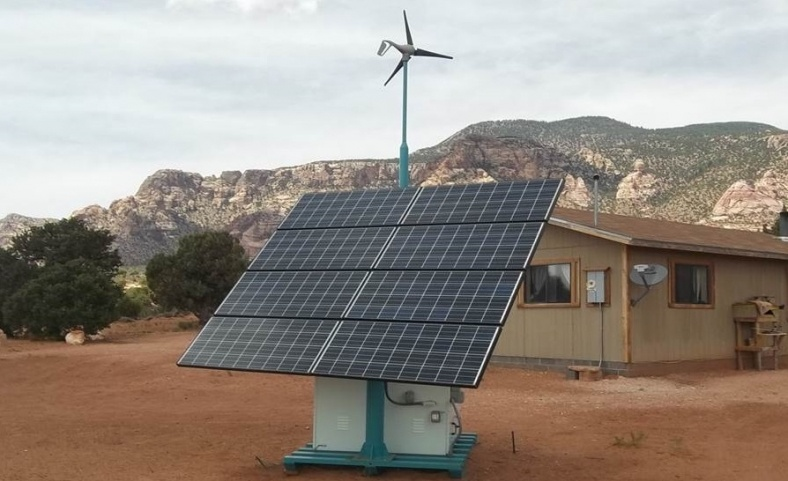 A program that states/tribes may use at their own option to incentivize early investments in wind and solar power generation.
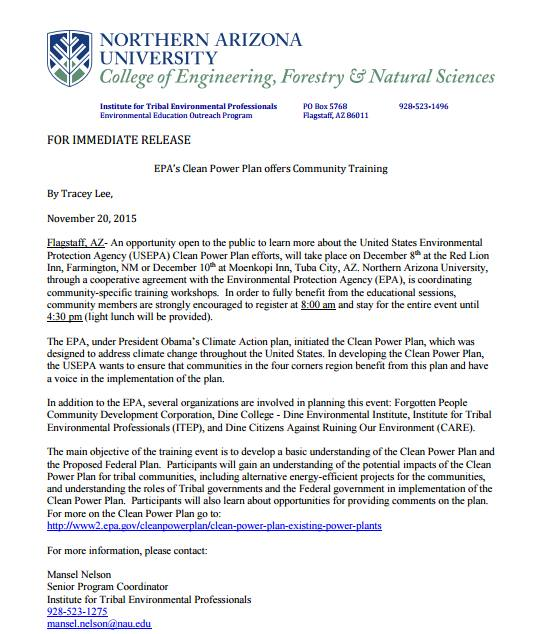 My InternshipMentor: Mansel N.
Environmental Outreach Program
Advertise the Clean Power Plan for the Conference held in Farmington,NM and Tuba City, AZ
Invite Chapter Presidents (110 Chapters) and Advocate Groups
Attend the conferences and provide information on Clean Energy to the community
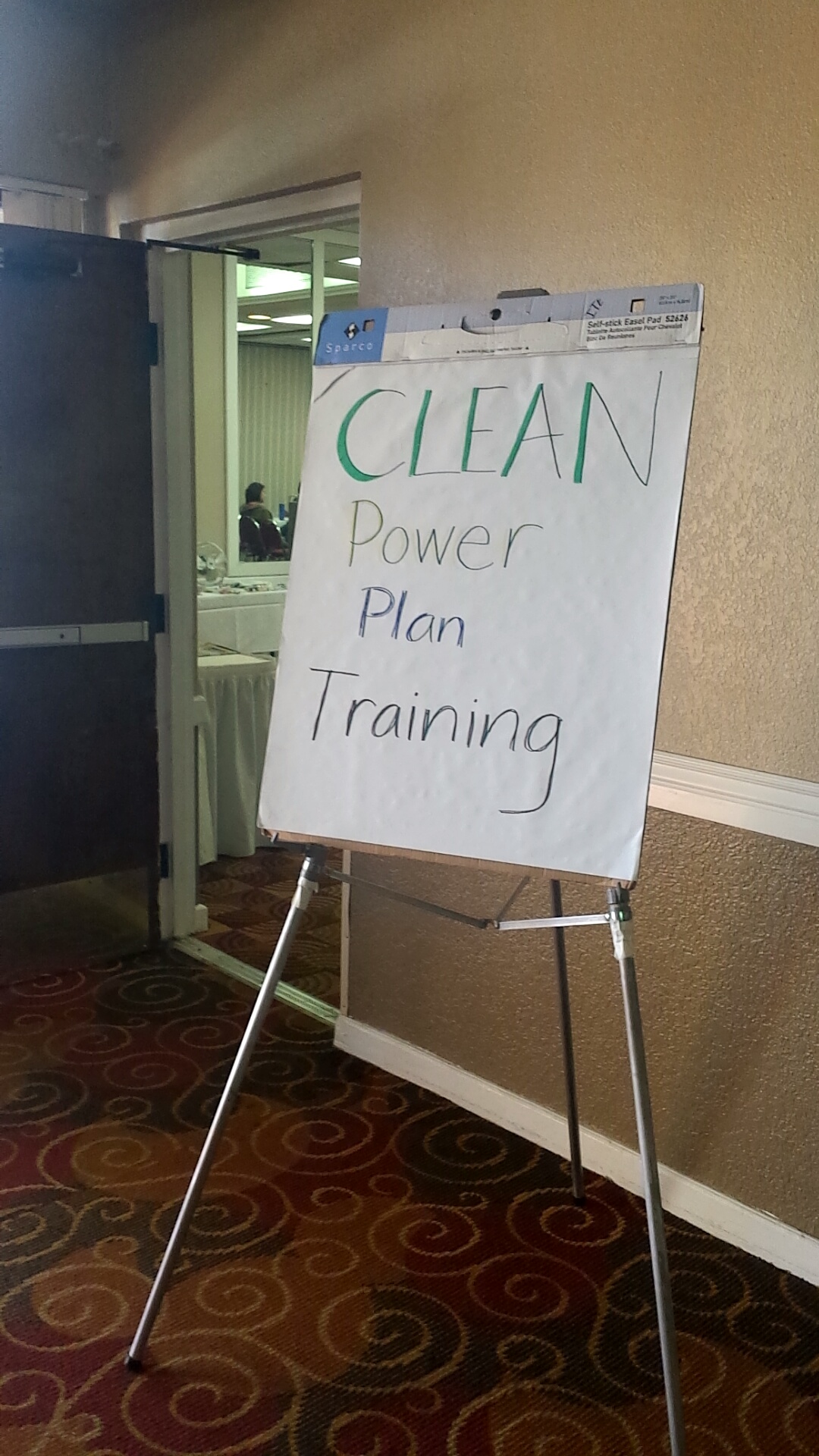 Clean Power Plan Training 
Farmington, NM
December 7th-8th ,2015
Tuba City, AZ
December 9th-10th ,2015
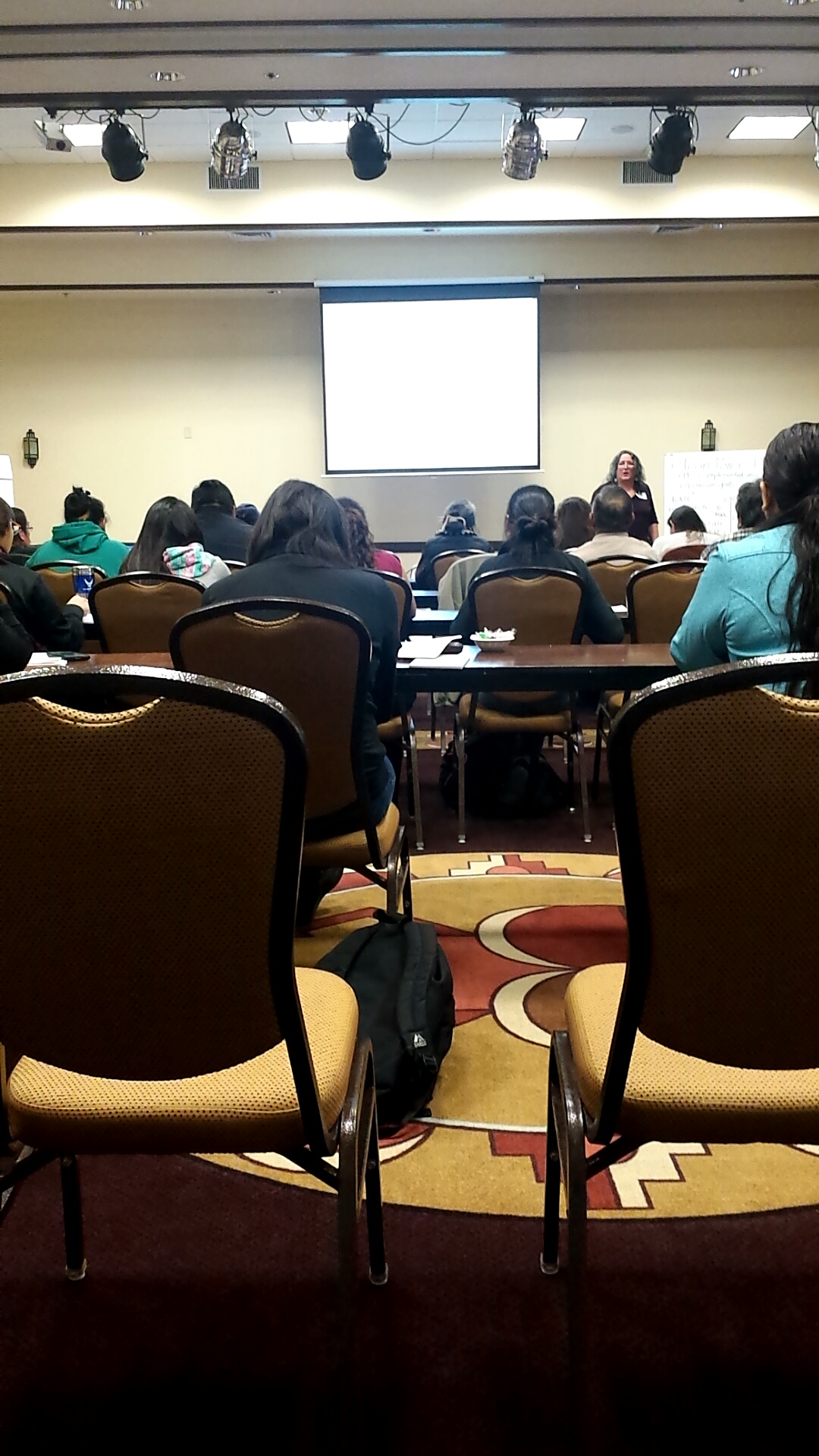 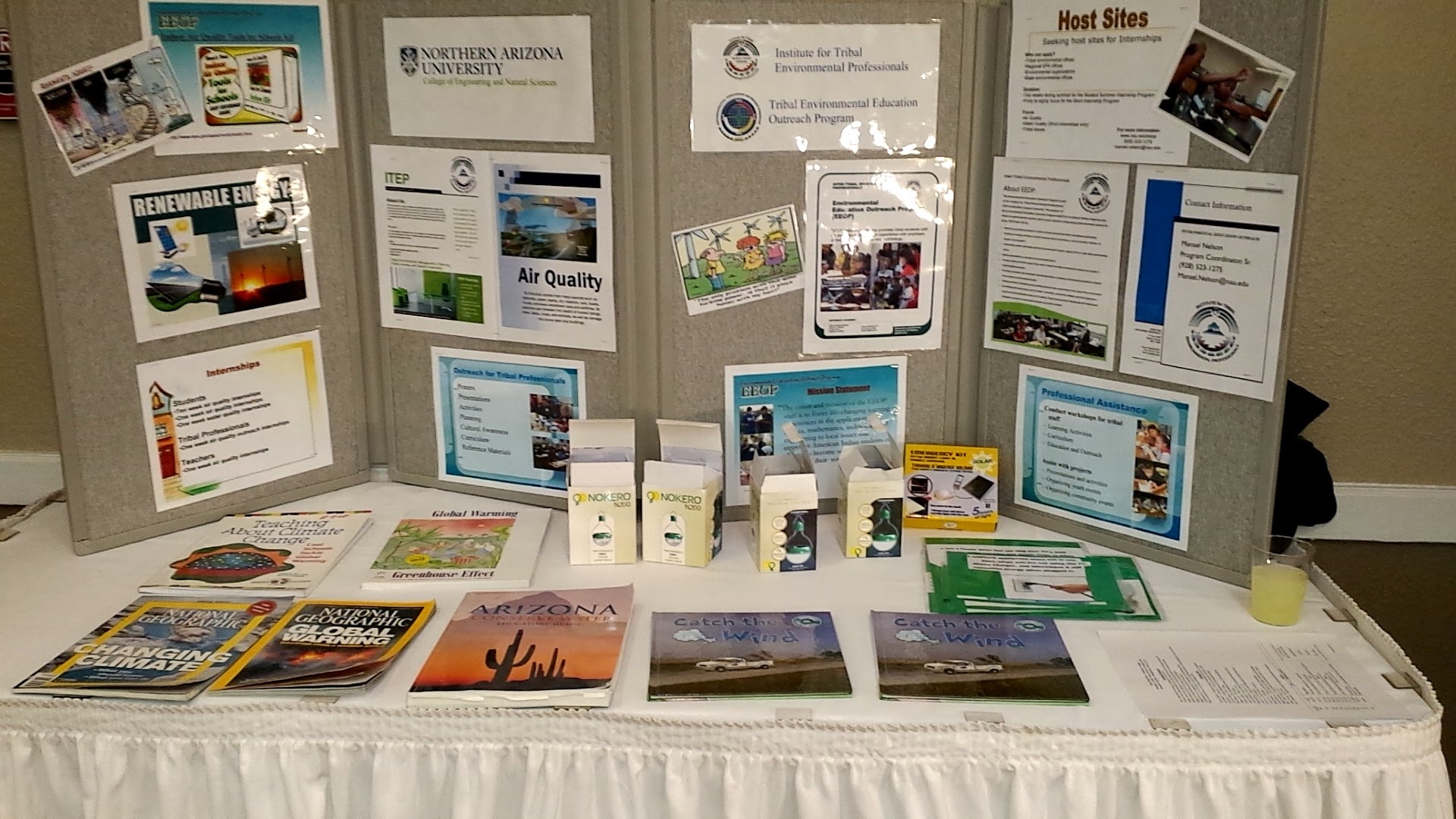 [Speaker Notes: spend only about 10 seconds on this slide]
As of Now...
The United States Supreme Court put a hold on Obama’s Clean Power Plan
“an unprecedented power grab”
Many states oppose -> economic issues 
Appellate arguments are set for June 2nd
Acknowledgements
NASA Space Grant
Kathleen Stigmon
Institute for Tribal Environmental Professionals
Mansel Nelson
The CPP Team
USEPA
Jeffrey Bennet- Global Warming: Demystified 
Navajo Grassroots (Dine’ CARE, Forgotten People Community Development,  Dine’ College)
Northern Arizona University
President OBAMA
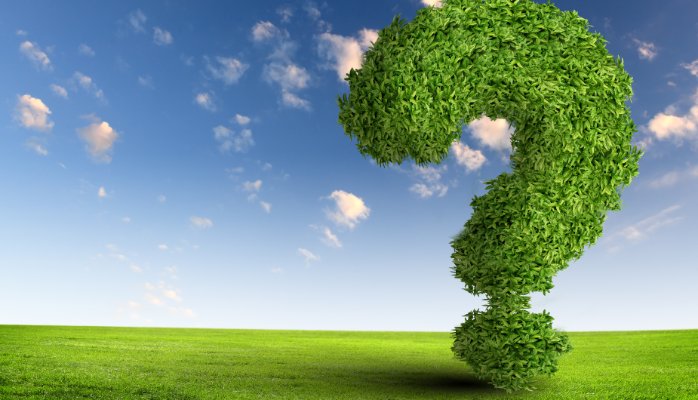 Questions…
Questions?